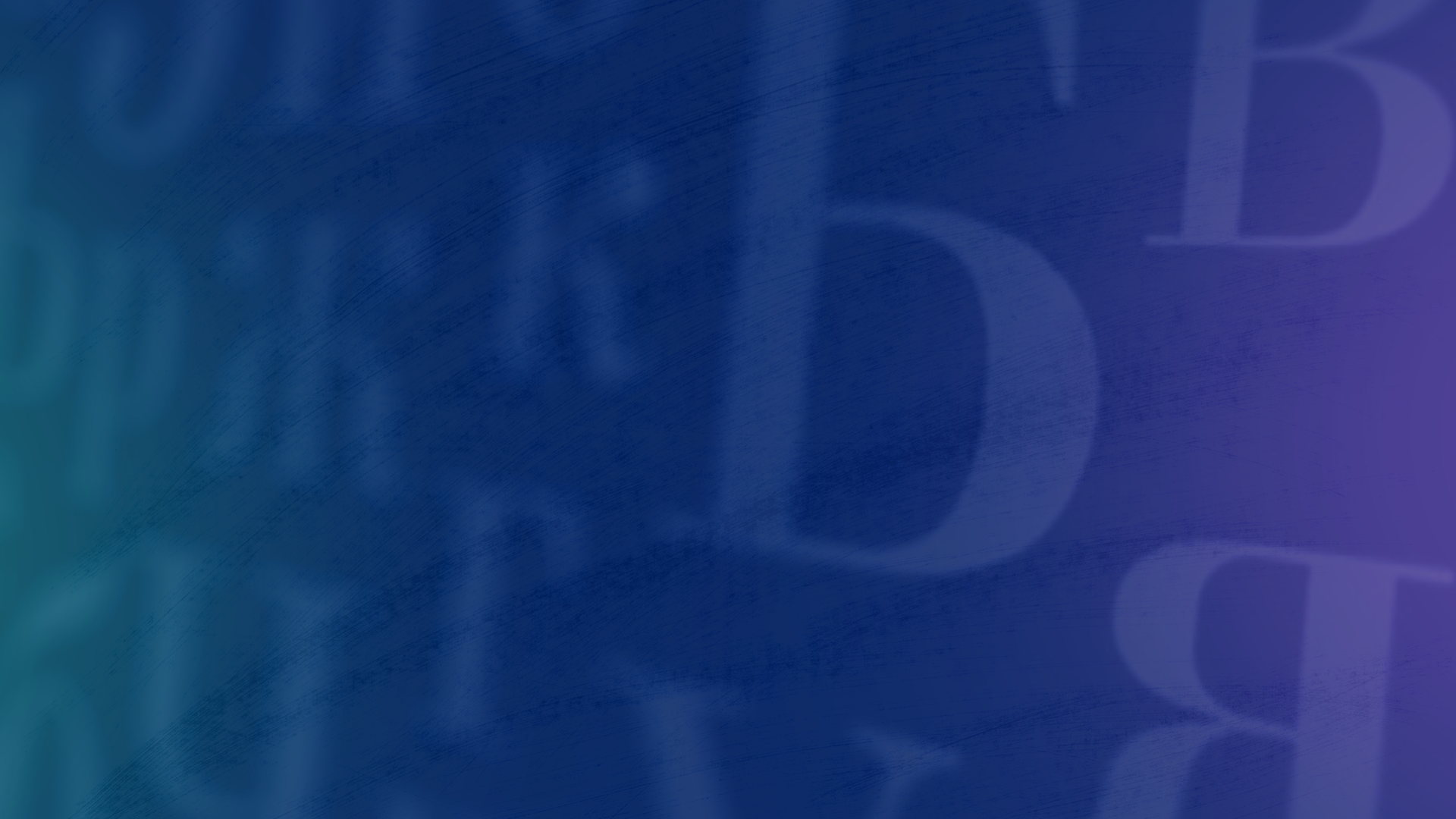 «Имя существительное»
Части речи
Служебные
Самостоятельные
Называют предметы, их признаки и действия.
Обслуживают самостоятельные части речи и показывают связи между ними.
Самостоятельные части речи
Существительное
Прилагательное
Имена
Числительное
Глагол
Причастие
Особые части речи
Деепричастие
Наречие
Местоимение
Имя существительное
Что?
Кто?
Предмет
Вещественные
Конкретные
Абстрактные
Собирательные
лес, город, день
лень, красота, ум
детвора, молодёжь
вода, мука, краска
Много лиц и предметов как единое целое.
Однородная масса.
Можно увидеть, ощутить, посчитать.
Чувства, признаки, процессы.
Имя существительное
Непостоянные
Постоянные
Число
Собственные
Нарицательные
единственное, множественное
Одушевлённые
Неодушевлённые
Падеж
Склонение
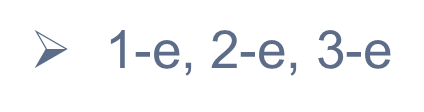 Род
мужской, женский, средний
именительный,
родительный,
дательный
винительный,
творительный,
предложный
Имя существительное
Определение
Подлежащее
Дополнение
Обстоятельство
Сказуемое
Стрекоза – насекомое.
Платье в горошек ждёт праздника в шкафу.
Части речи
Частей речи много. Сколько же у нас схем морфологического разбора?
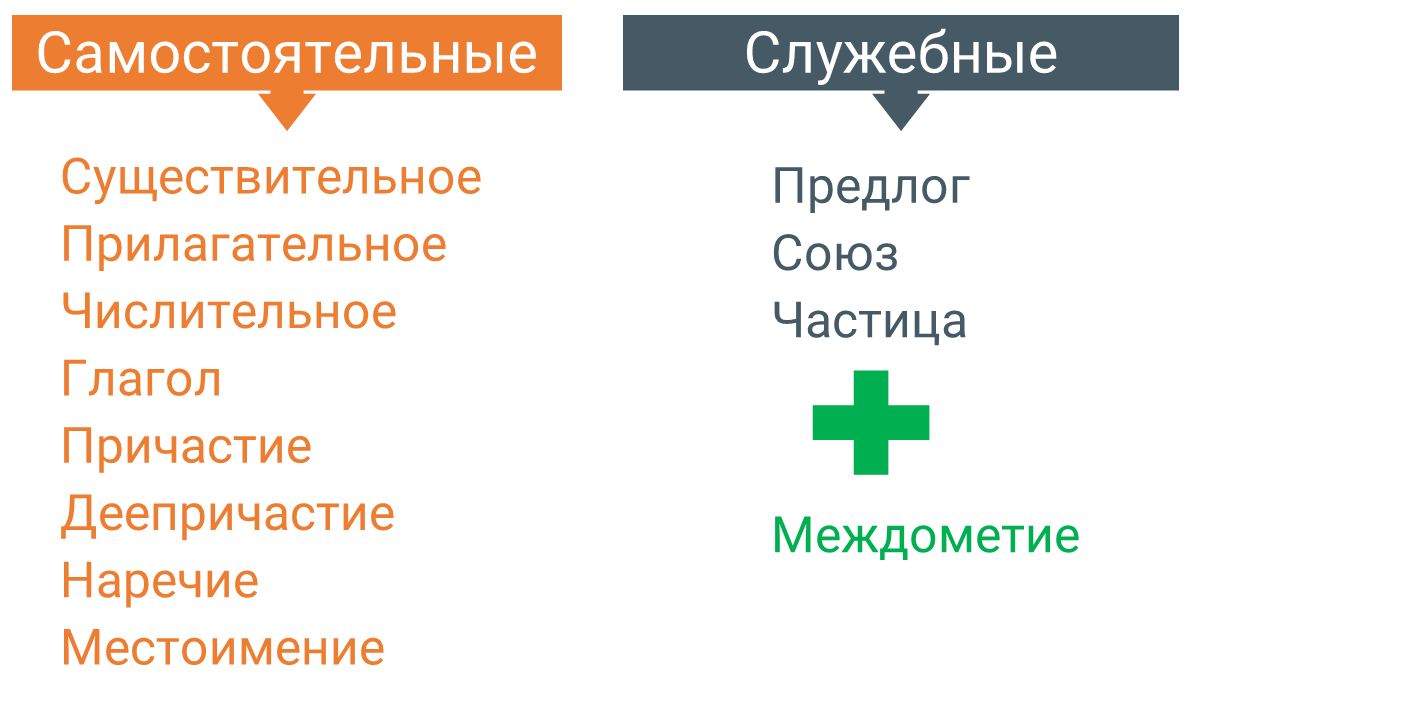 Одна!
Схема морфологического разбора
1
Общее значение
Вопрос
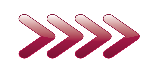 Начальная форма
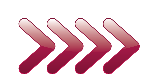 2
Морфологические признаки
Признаки будут изменяться в зависимости от части речи.
Постоянные
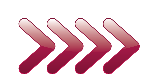 Непостоянные
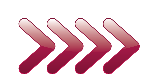 3
Функция в предложении
Имя существительное
Общее значение
Предмет
кто? что?
Вопрос
Начальная форма
Именительный падеж,
единственное число
Признаки
Одушевлённость/неодушевлённость,
Постоянные
собственное/нарицательное,
склонение,
род
Число,
падеж
Непостоянные
Любой член предложения
Функция
Разберём существительное!
Во сне Никодим увидел себя мотыльком.
Мотыльком – сущ.
I. (Кем?) мотыльком.
    Н. ф. – мотылёк.
II. Пост. – нариц., одуш., 2-е скл., м. р. 
непост. – тв. п., ед. ч.
III. Увидел себя (кем?) мотыльком.
Существительные общего рода
Подходят к лицам мужского и женского пола.
Ужасный зануда или ужасная зануда?
Это о тебе или обо мне?
Характеристика
плакса
ябеда
зануда
соня
тихоня
недотёпа
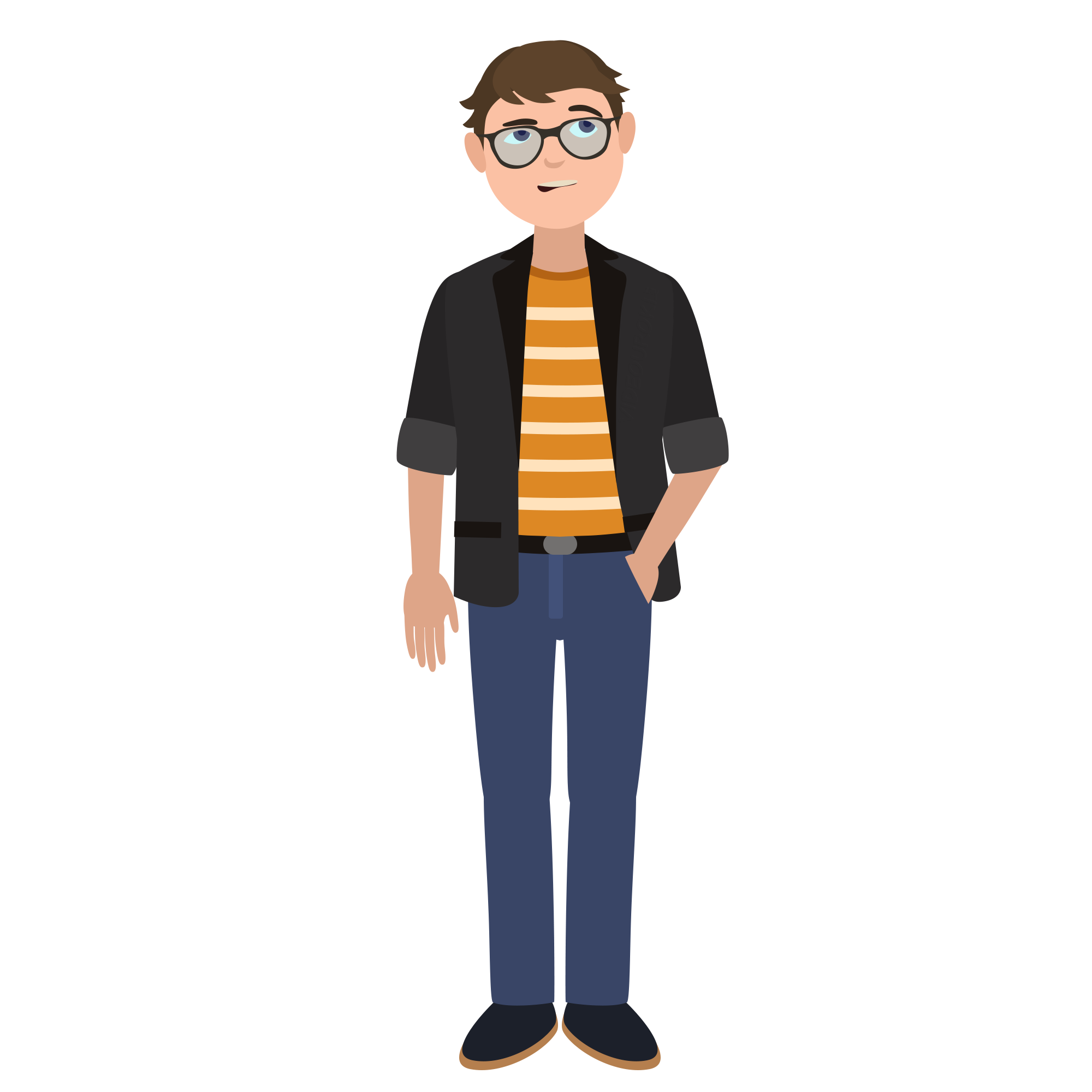 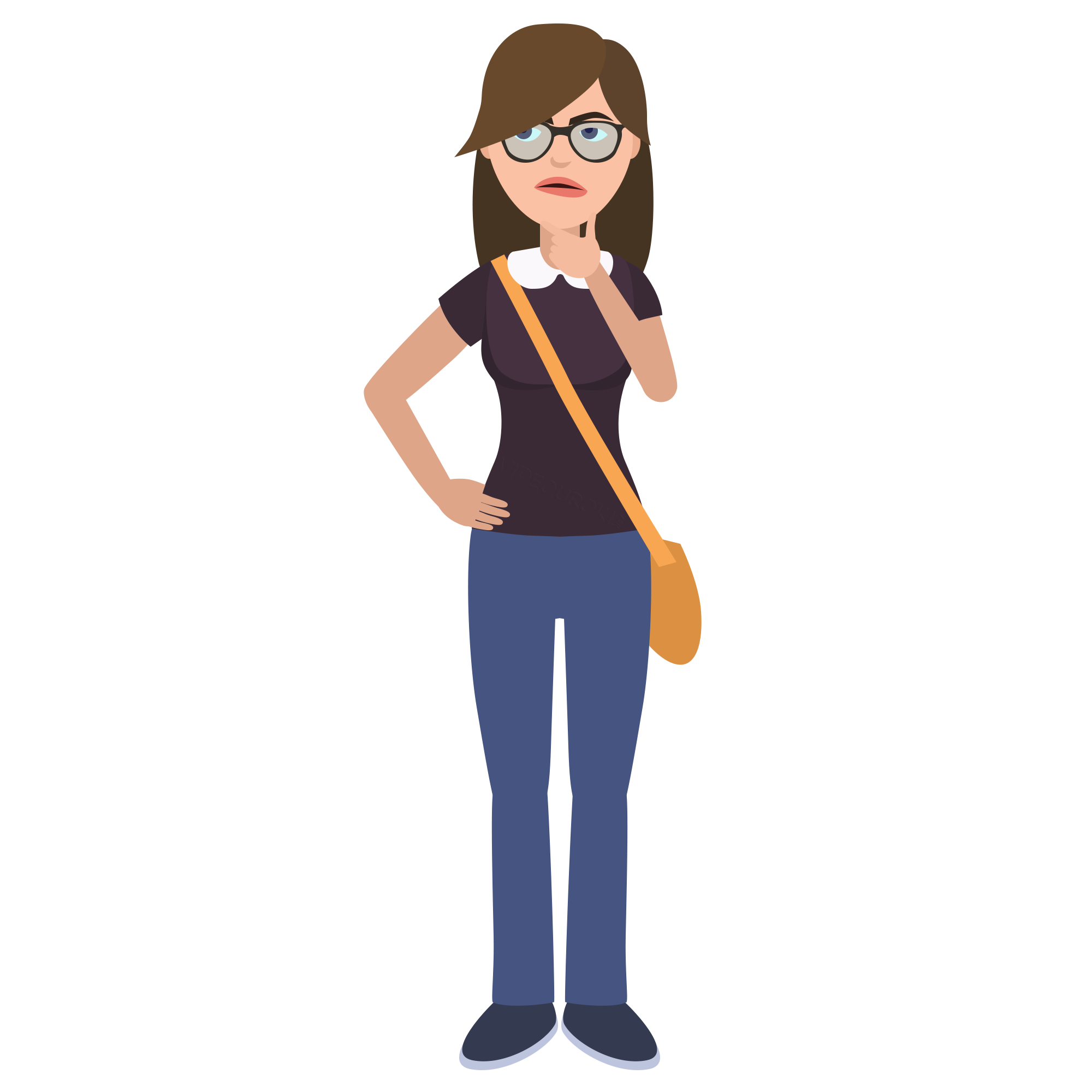 Три типа склонения существительных
1-е склонение
2-е склонение
3-е склонение
Женский и мужской род
Мужской и средний род
Женский род
а
я
о
е
книга, дядя
отец, небо, море
соль, мышь
При склонении у каждого типа существительных схожие окончания.
Нужно только определить склонение – и мы сразу можем определить, как изменяется слово!
Разносклоняемые существительные
Не все существительные склоняются по образцам.
-мя!
время
семя
темя
племя
бремя
имя
вымя
знамя
пламя
путь
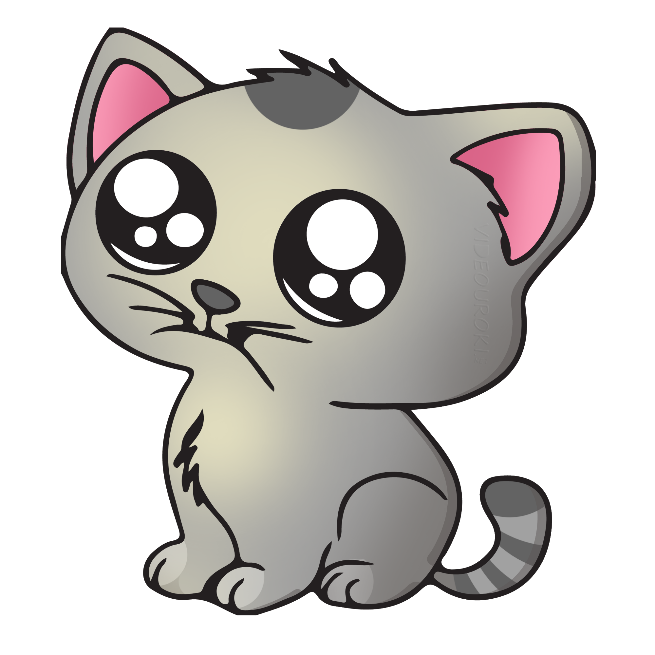 Нужно помнить об этом при морфологическом разборе!
Склонение разносклоняемых существительных
имя
Это слово
совмещает окончания 
2-го и 3-го склонений.
имени
соли
3-е скл.
имени
соли
3-е скл.
имя
именем
камнем
2-е скл.
об имени
о соли
3-е скл.
В косвенных падежах у разносклоняемых существительных появляются дополнительные суффиксы.
-ен-
имя
имена
имени
имён
имени
именам
-ён-
имя
имена
именем
именами
-ян-
об имени
об именах
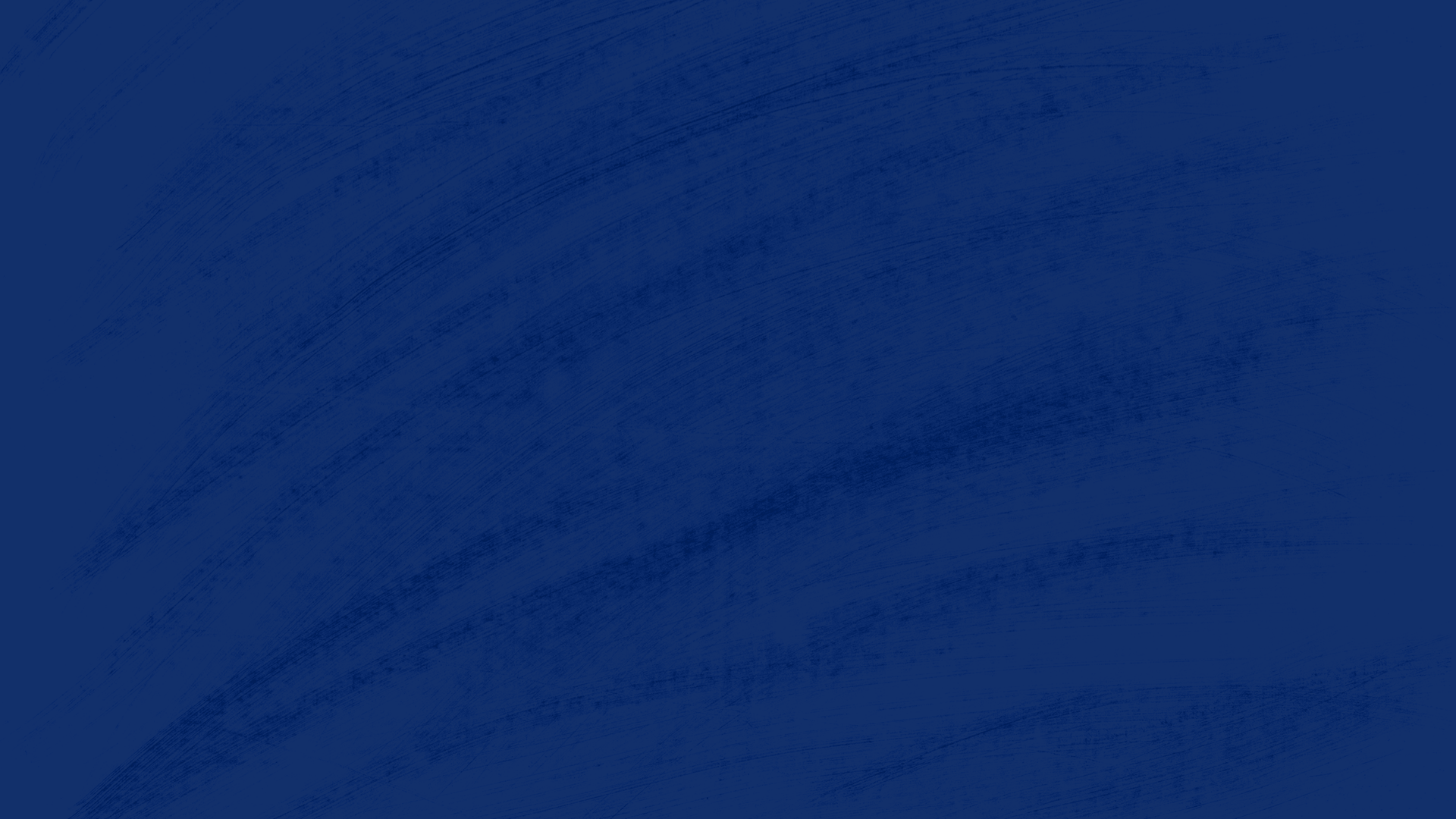 Запомним…
Разносклоняемые существительные
Склоняются как существительные 
2-го и 3-го склонений.
время
семя
темя
племя
бремя
имя
вымя
знамя
пламя
путь
В косвенных падежах появляется суффикс 
-ен- (-ён-, -ян-).
Несклоняемые существительные
Заимствованные слова
Это названия предметов, блюд, животных и т. д.
купе
метро
пенсне
кофе
кольраби
жалюзи
фламинго
кенгуру
Эти слова пришли из разных языков.
Несклоняемые существительные
Названия лиц
фрау
мадам
мисс
рефери
конферансье
Обращения к женщинам и некоторые профессии.
Несклоняемые существительные
Географические названия
Миссисипи
Токио
Онтарио
Сочи
Тбилиси
Названия городов, озёр, рек и т. д.
Несклоняемые существительные
Фамилии с некоторыми концовками
-ых/-их
Черных
Звонких
Синяго
Шевченко
Дурново
Не склоняются и женские, и мужские фамилии.
-ово/-его
-ко
Несклоняемые существительные
Женские фамилии с концовкой на согласный
Смит
Лагерлёф
Майер
Кисель
Пашкевич
Матеуш
Если фамилия принадлежит женщине, то она не склоняется.
Несклоняемые существительные
Некоторые сложносокращённые слова
НАТО
США
ООН
НЛО
ЮНЕСКО
МВД
Аббревиатуры не изменяются довольно часто.
Большинство несклоняемых существительных мы относим к среднему роду.
пенсне
желе
какао
депо
шоссе
Средний род
Неодушевлённые существительные
жюри
купе
капучино
бунгало
бикини
интервью
Определение по опорному слову
авеню
пенальти
сирокко
евро
улица
Женский род
удар
Мужской род
ветер
Мужской род
деньги
Мужской род
Определение по опорному слову
Обозначения лиц мужского или женского пола
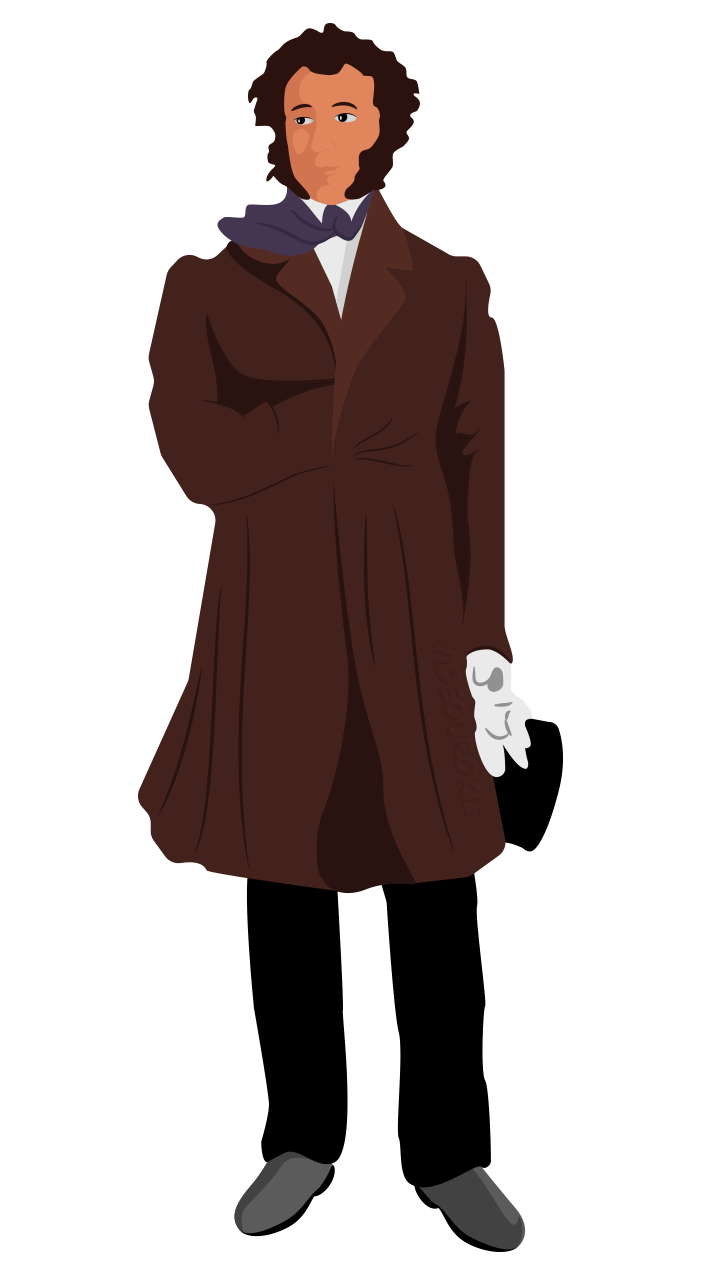 Мужской род
Женский род
атташе
кюре
маэстро
падре
миледи
фрау
мисс
пани
Как dandy лондонский одет −
 И наконец увидел свет.
Названия животных
Мужской род
шимпанзе
кенгуру
какаду
фламинго
колибри
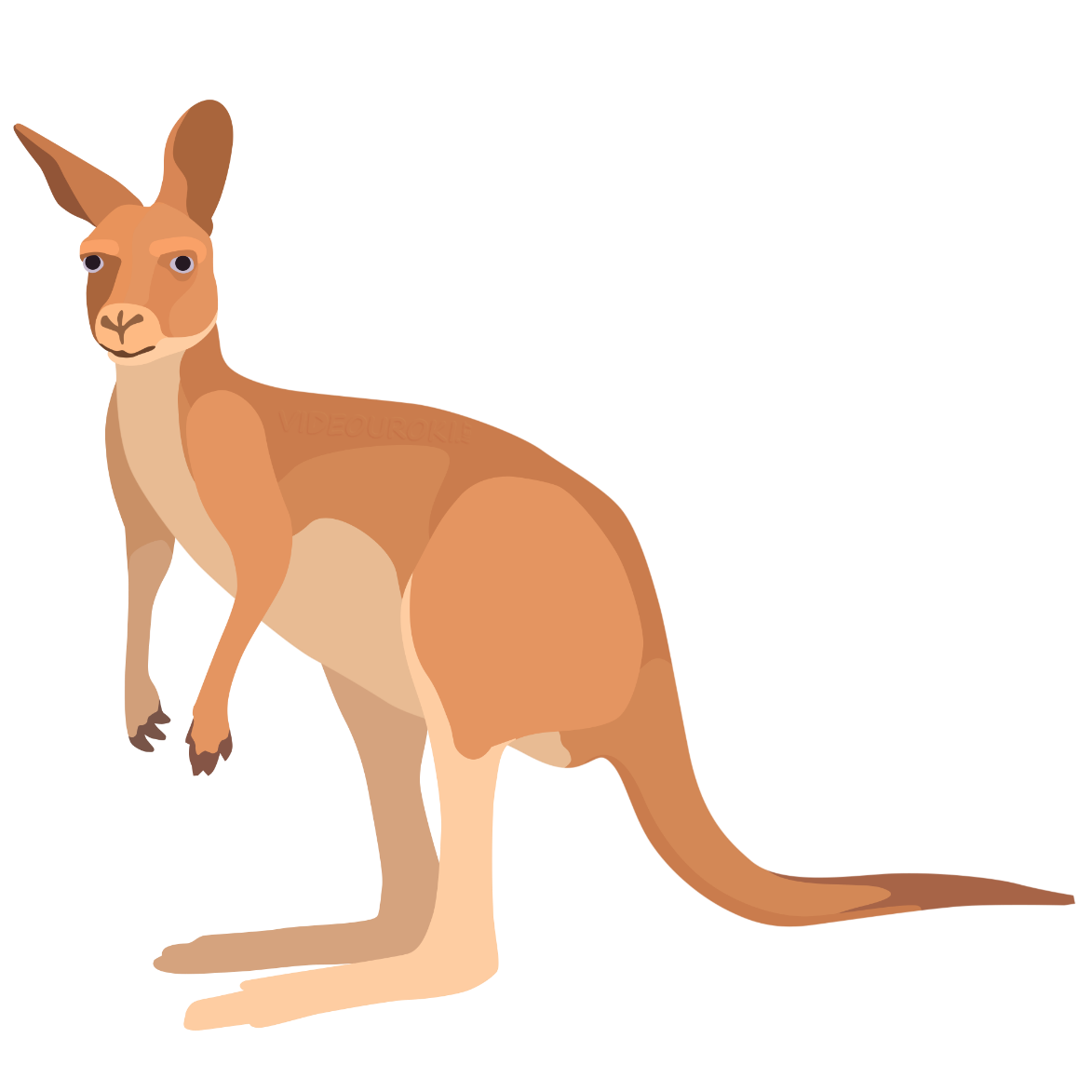 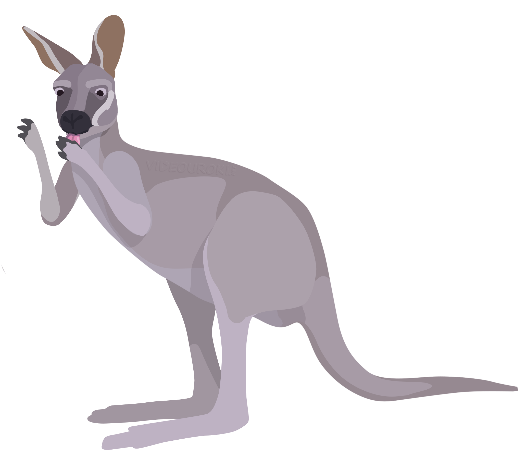 Женский род
цеце
Географические названия
Определение по опорному слову
Токио
Дели
Монако
Капри
город
Мужской род
город
Мужской род
княжество
Средний род
остров
Мужской род
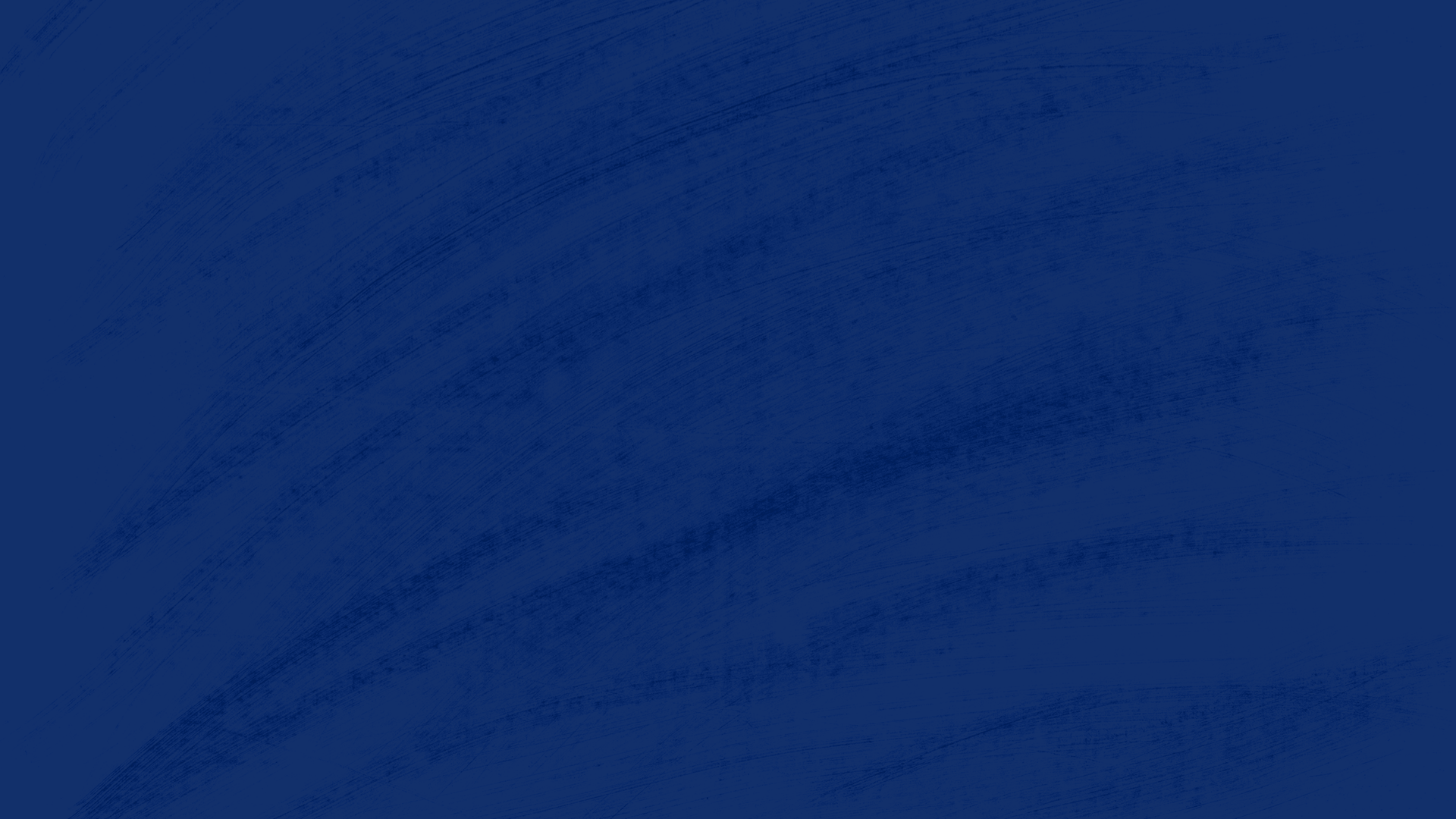 Запомним…
Род несклоняемых существительных
Неодушевлённые существительные 
(большинство)
Средний род
Мужской род
Названия животных 
(кроме цеце)
Мужской род
Названия лиц мужского пола
Названия лиц женского пола
Женский род
Аббревиатуры
По опорному слову
Содружество Независимых государств
Средний род
СНГ
БТР
ВВП
РИА
Мужской род
Бронетранспортёр
Валовой внутренний продукт
Мужской род
Российское информационное агентство
Средний род
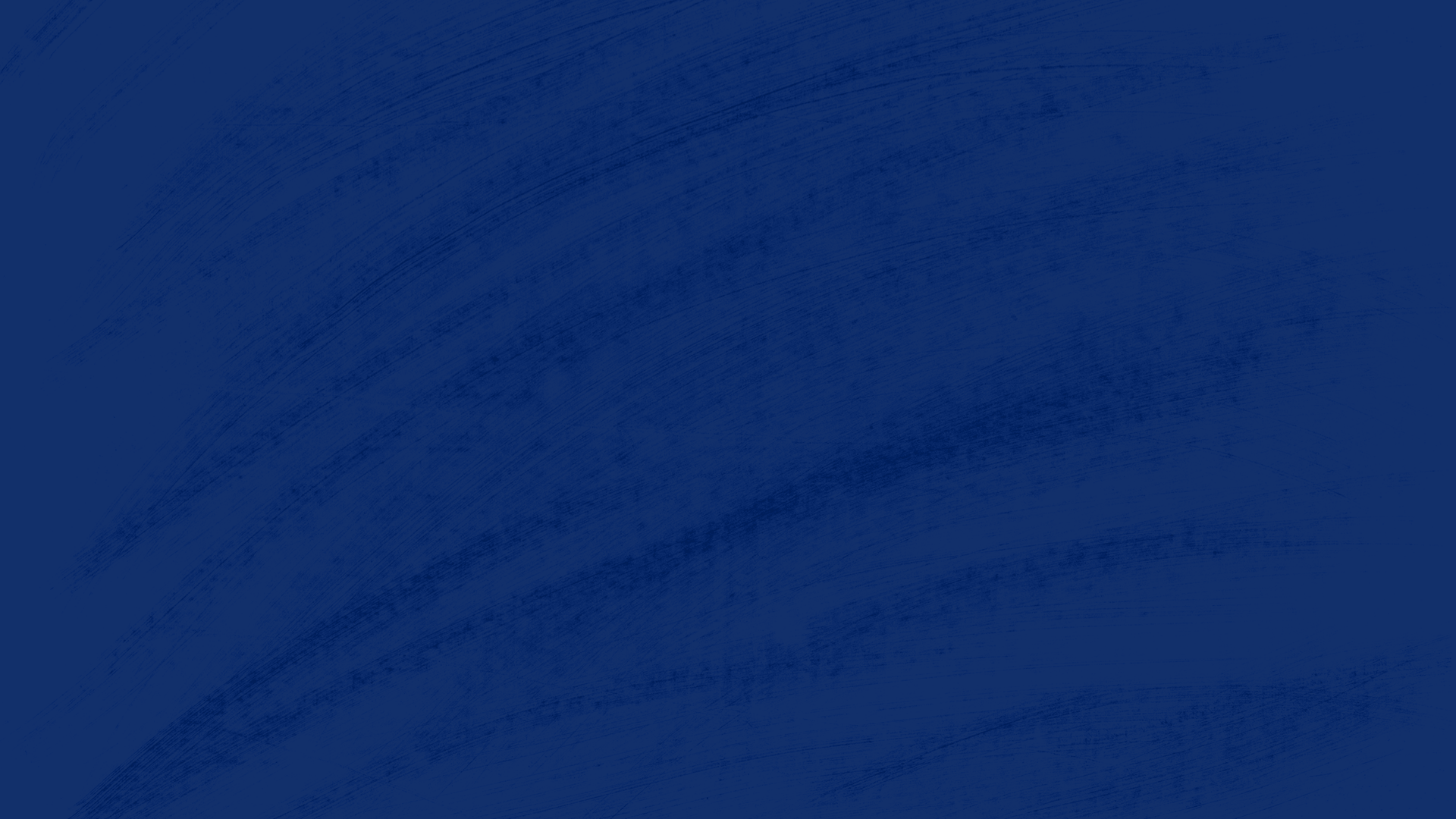 Запомним…
Род аббревиатур
Мужской род
По опорному слову
(обычно)
вуз
загс
МИД
ЖЭК